Linux System Administration and Configuration
Module Number: 04


Module Name: Managing system and infrastructure services
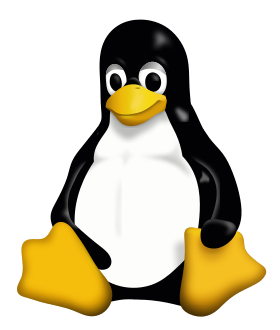 Managing system and infrastructure services
Objectives
The Objectives of this module are:
2
Managing system and infrastructure services
Outcome
At the end of this module, you are expected to learn:
3
Managing system and infrastructure services
Content
4
Managing system and infrastructure services
DHCP Server

DHCP (Dynamic Host Configuration Protocol) is a protocol used to provide quick, automatic, and central management for the distribution of IP addresses within a network. It is also used to configure the proper subnet mask, default gateway, and DNS server information on the device.

A DHCP server defines a scope, or range, of IP addresses that it uses to serve devices with an address. This pool of addresses is the only way a device can obtain a valid network connection.

This is another reason DHCP is so useful - because it allows lots of devices to connect to a network over a period of time without needing a massive pool of available addresses. For example, even if only 20 addresses are defined by the DHCP server, 30, 50, or even 200 (or more) devices can connect to the network so long as no more than 20 are using one of the available IP address simultaneously.

Because DHCP assigns IP addresses for a specific period of time (a lease period), using commands like ipconfig to find your computer's IP address will yield different results over time.
5
Managing system and infrastructure services
(Continued) DHCP Server

Though, DHCP is used to deliver dynamic IP addresses to its clients, it does not mean static IP addresses cannot also be used at the same time. A mixture of devices that are getting dynamic addresses and devices that have their IP addresses manually assigned to them, can both exist on the same network.

Even an ISP uses DHCP to assign IP addresses. This can be seen when identifying your public IP address. It will likely change over time unless your home network has a static IP address, which is usually only the case for businesses that have publicly accessible web services.
6
Managing system and infrastructure services
How DHCP Server Works?


When a new system is connected to Network, as a first step he searches for a DHCP Server in Network and when he is unable to find the same as he currently do not have any IP Address, the system sends a DHCP Discover message to all devices which are connected to network. This process is called as Broadcasting.

When DHCP Server receives the DHCP Discover message from the Client Computer, DHCP Server offers and broadcast’s a IP Address (Eg: 192.168.1.3) to all connected devices.

Now, when Client Computer receives the IP Address he broadcasts a request on network that he accepts the IP Address.

Then DHCP Server acknowledges the IP Address that Now Client Computer can use the IP Address. This is how Linux DHCP Server Works. This Whole process is called as DORA (Discover Offer Request Acknowledgement).
7
Managing system and infrastructure services
FTP Server

FTP stands for File Transfer Protocol. It was written by Abhay Bhushan and published in 1971. FTP is supported by all the operating systems and browsers.
It is a client-server based protocol.
This section, explains how to configure FTP Server and FTP client in Linux step by step with practical examples. Learn how to configure anonymous download option in FTP, allow or restricted local users to login in home directories through FTP and use FTP chroot feature to keep users in allowed directories only.
8
Managing system and infrastructure services
Samba Server

Samba is the standard Windows interoperability suite of programs for Linux and Unix.

Since 1992, Samba has provided secure, stable and fast file and print services for all clients using the SMB/CIFS protocol, such as all versions of DOS and Windows, OS/2, Linux and many others.

Samba is an important component to seamlessly integrate Linux/Unix Servers and Desktops into Active Directory environments. It can function both as a domain controller or as a regular domain member.

Samba is a software package that gives network administrators flexibility and freedom in terms of setup, configuration, and choice of systems and equipment. Because of all that it offers, Samba has grown in popularity, and continues to do so, every year since its release in 1992.
9
Managing system and infrastructure services
(Continued) Samba Server

This will explain how to configure Samba server in Linux and Samba client in Windows and Linux, including how to create IPTABLES rules and configure SELinux Booleans to allow Samba traffic step by step with practical examples. LearMicrosoft window use Common Internet File System (CIFS) protocol for networking.
CIFS was developed from Server Message Block (SMB) protocol.
Samba is a open source software.
Samba uses TCP/IP protocol.
Samba is Linux implementation of SMB/CIFS protocols.
Samba allows interoperability between Linux and Window.
Samba provides file and print sharing service between Linux and Window system.
10
Managing system and infrastructure services
(Continued) Samba Server

Samba allows Linux to interact with Windows client, Server, member of Active Directory, Primary domain controller, or member server.
Samba supports Microsoft Access Control Lists.
Main configuration file of Samba server is /etc/samba/smb.conf
Samba Web Administration tool (SWAT) is a GUI base configuration tool for Samba Serveravailable from RHEL 6.
Linux SAMBA provides the following services:
User Authentication and authorization
File and printer sharing
Name resolution
Browsing
11
Managing system and infrastructure services
Assignment

General Instructions:
Please answer the below set of questions. These set of questions are meant for testing unit 4.
The answers should be clear, legible and well presented.
Illustrate your answers with suitable examples wherever necessary.
Please quote sources (if any) of data, images, facts etc. 


Write the steps and commands used to manage the system services. 

What do you understand by remote machine? How a remote machine can be controlled from your own machine? Write the steps. 

Describe the commands of creating and modifying systemd unit files.
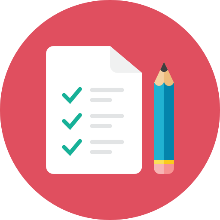 12
Managing system and infrastructure services
Assignment

What is HTTP? Explain the working principle of HTTP. How to configure HTTP, write steps.
What is FTP? Explain the working principle of FTP. How to configure FTP, write steps. 
Explain the steps of configuring a mail server. 
What is SAMBA? Write the uses of SAMBA? Explain the working of SAMBA.
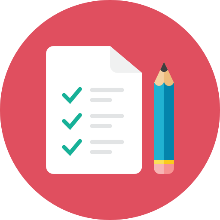 13
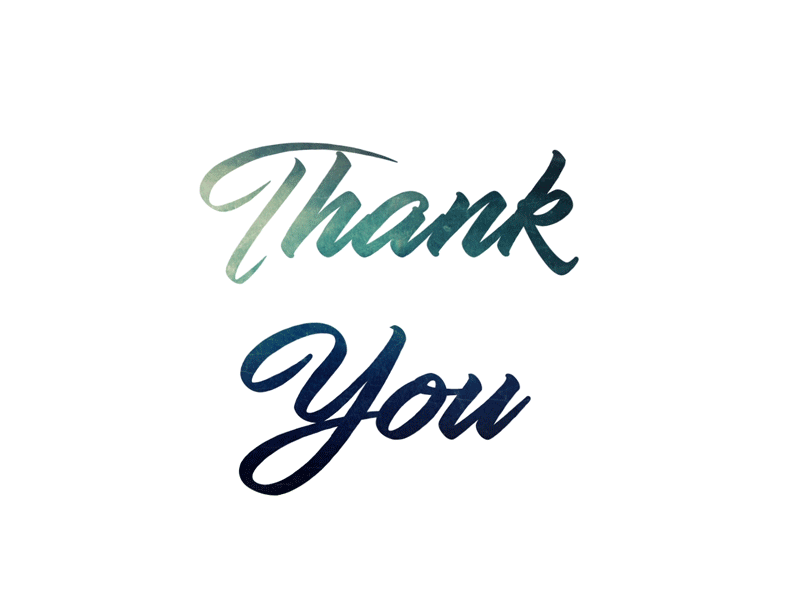 14